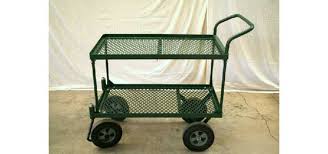 Cart/Wagon
Cart/Wagon
Cart/Wagon
Circulation Fan
Circulation Fan
Circulation Fan
Dome Lid
Dome Lid
Dome Lid
Drip Tube
Drip Tube
Drip Tube
Ebb and Flow Irrigation
Ebb and Flow Irrigation
Ebb and Flow Irrigation
Exhaust Fan
Exhaust Fan
Exhaust Fan
Fertilizer Injector
Fertilizer Injector
Fertilizer Injector
Float System
Float System
Float System
Flood Table
Flood Table
Flood Table
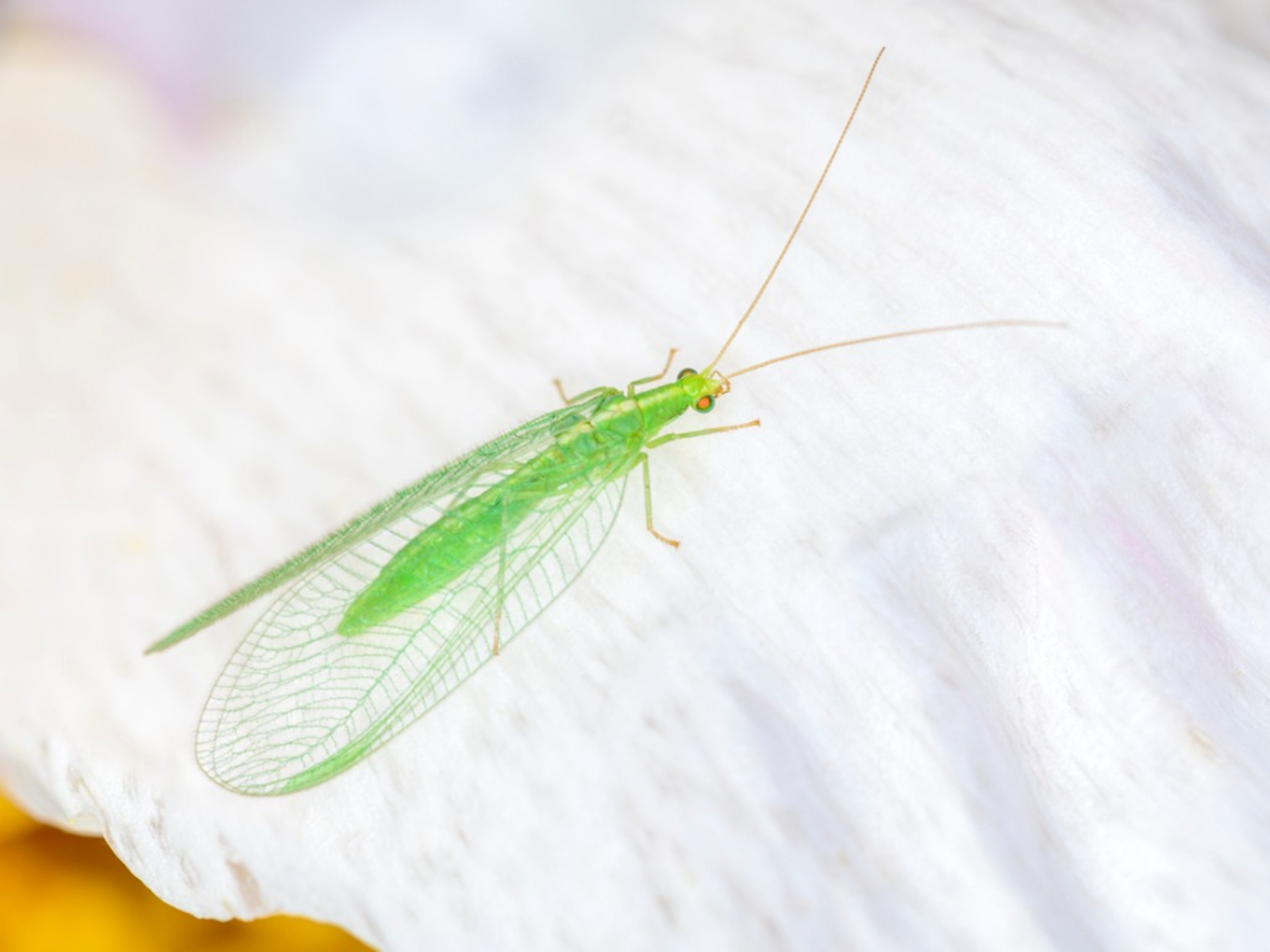 Green Lacewing
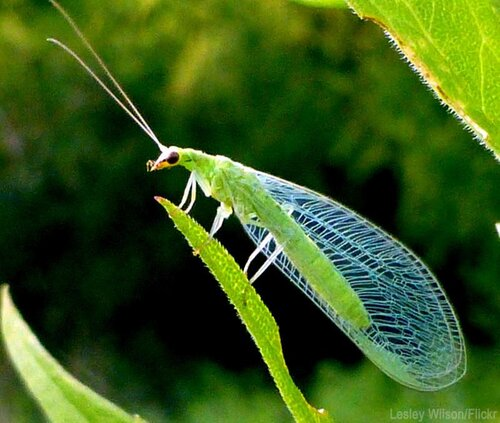 Green Lacewing
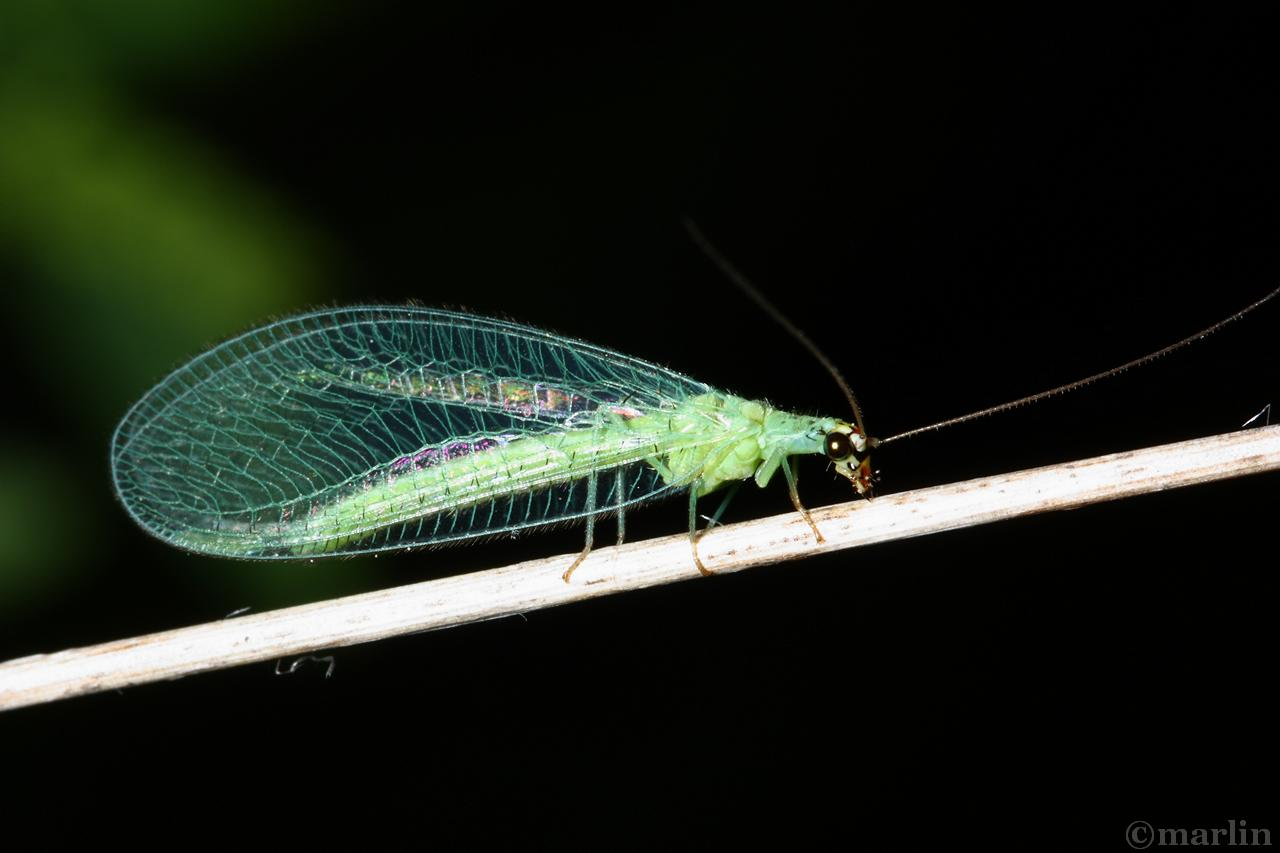 Green Lacewing
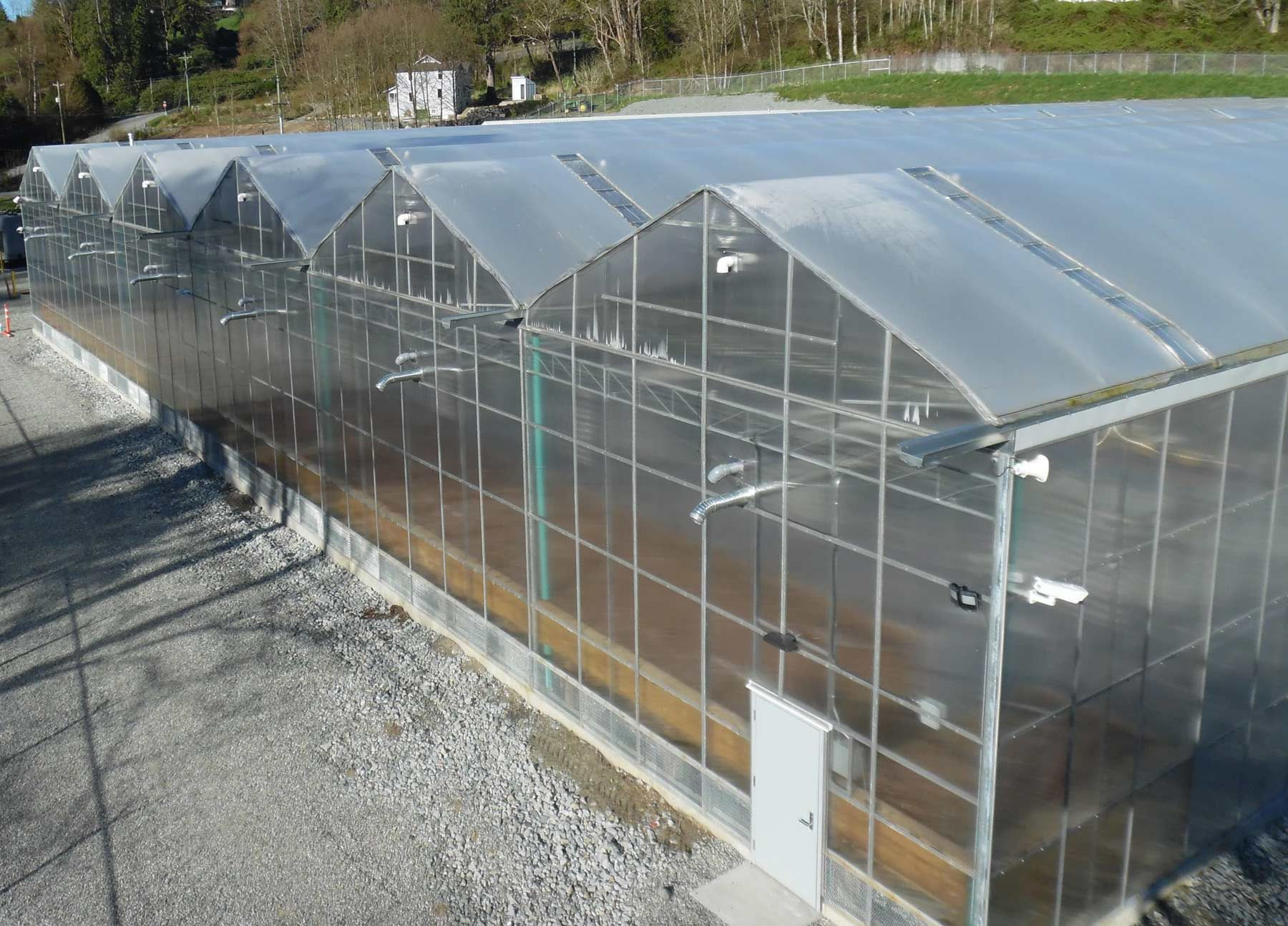 Gutter Connected
Greenhouse
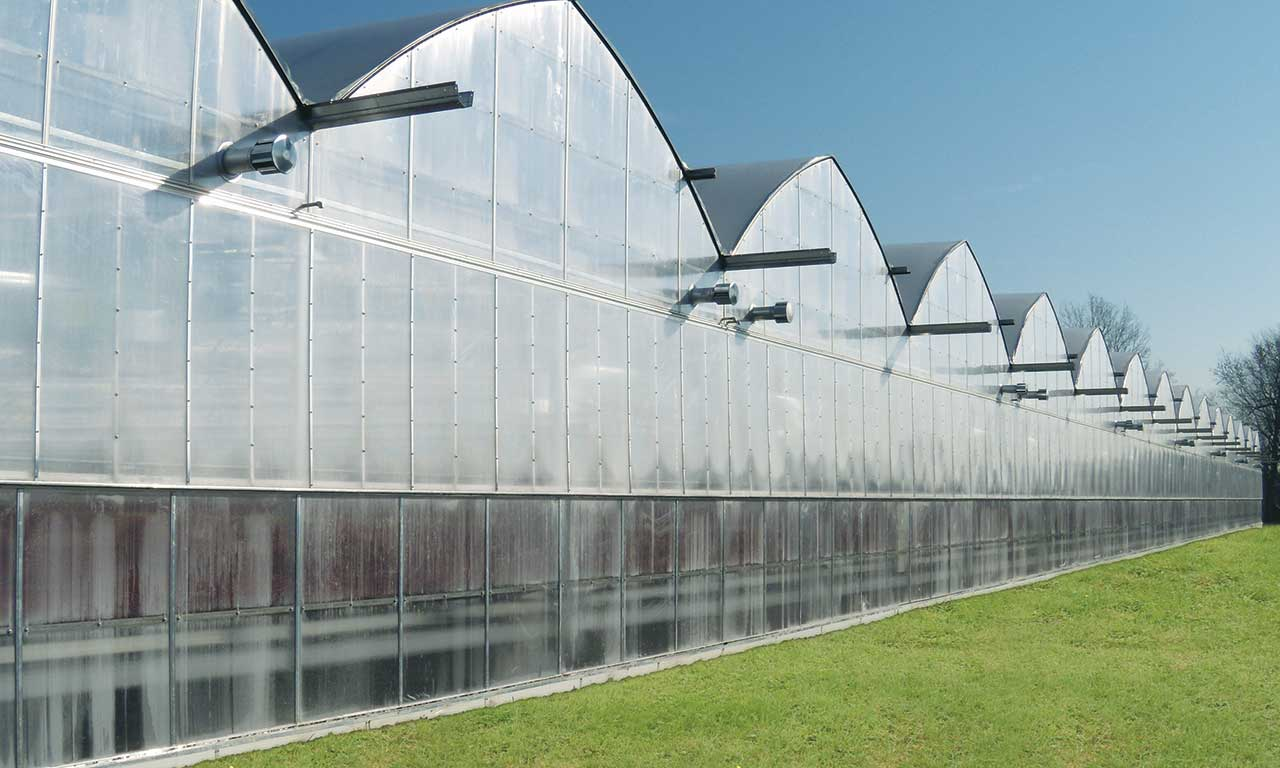 Gutter Connected
Greenhouse
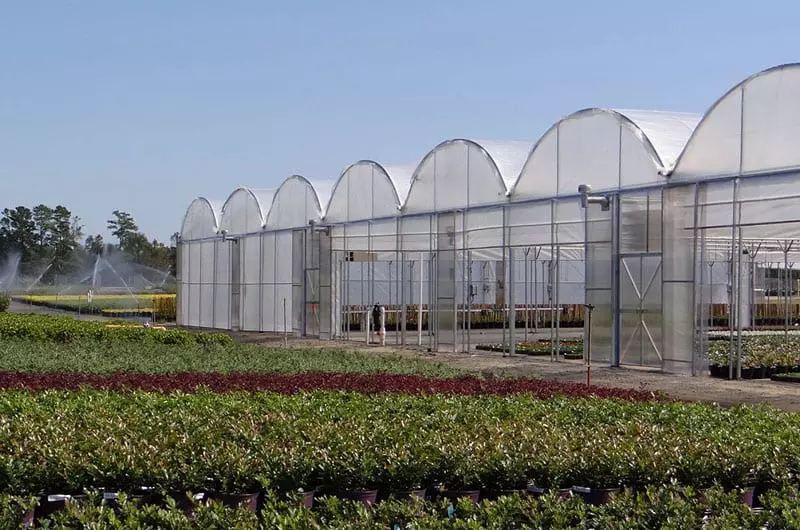 Gutter Connected
Greenhouse
Heat Mat
Heat Mat
Heat Mat
High Tunnel
Hoop House
Hoop House
Hoop House
¾” Hose
¾” Hose
¾” Hose
Irrigation Controller
Irrigation Controller
Irrigation Controller
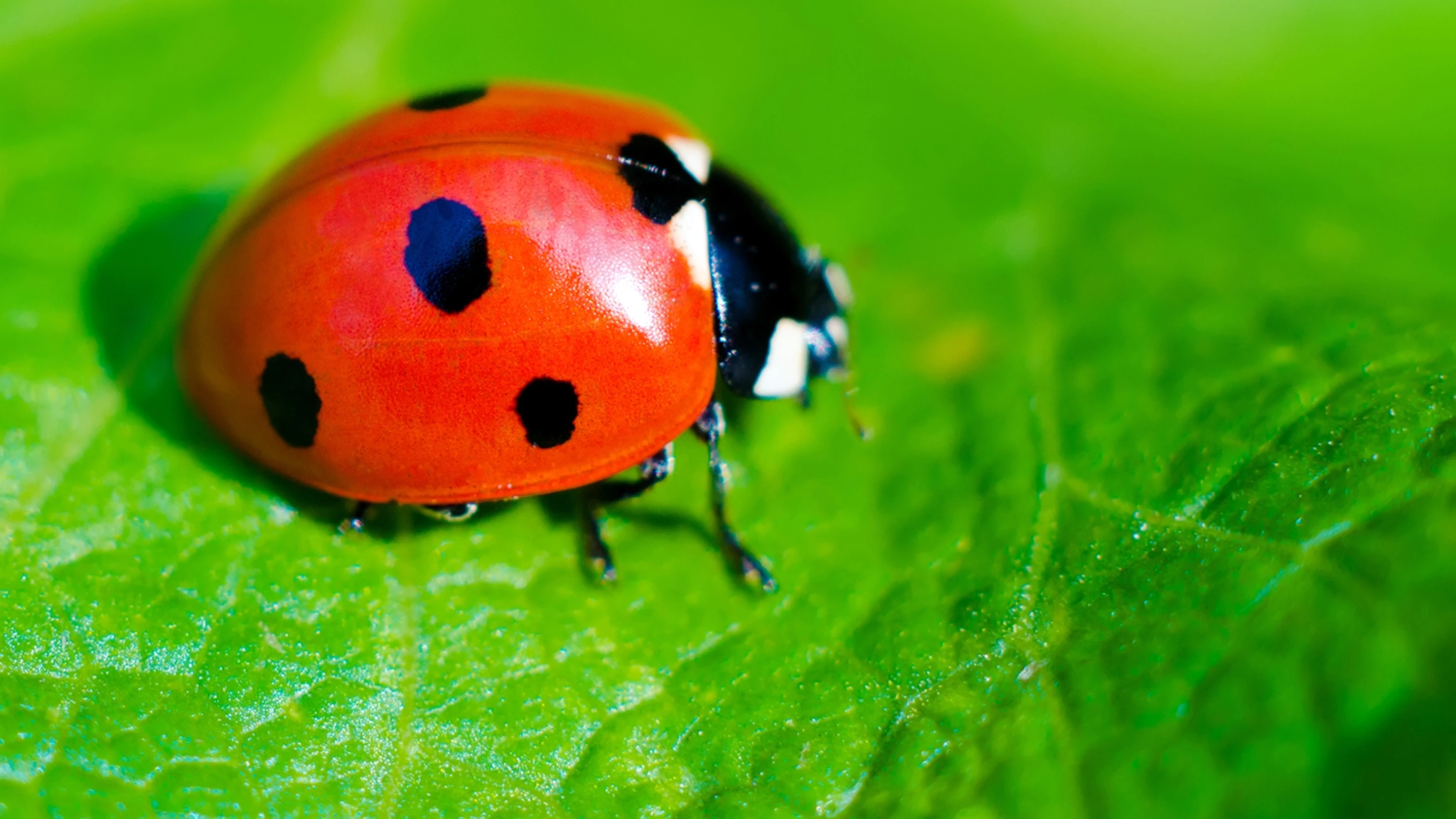 Lady Bug
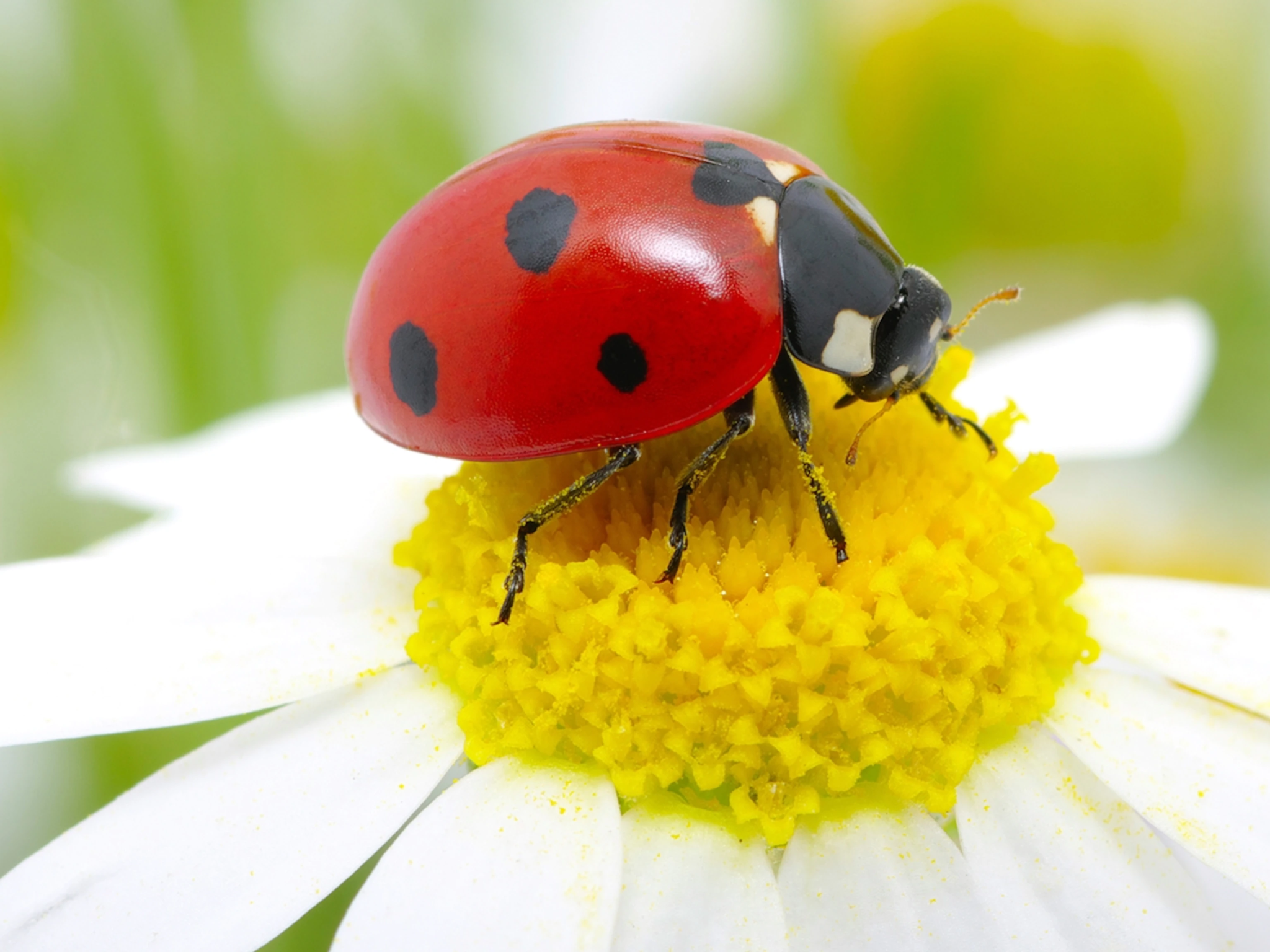 Lady Bug
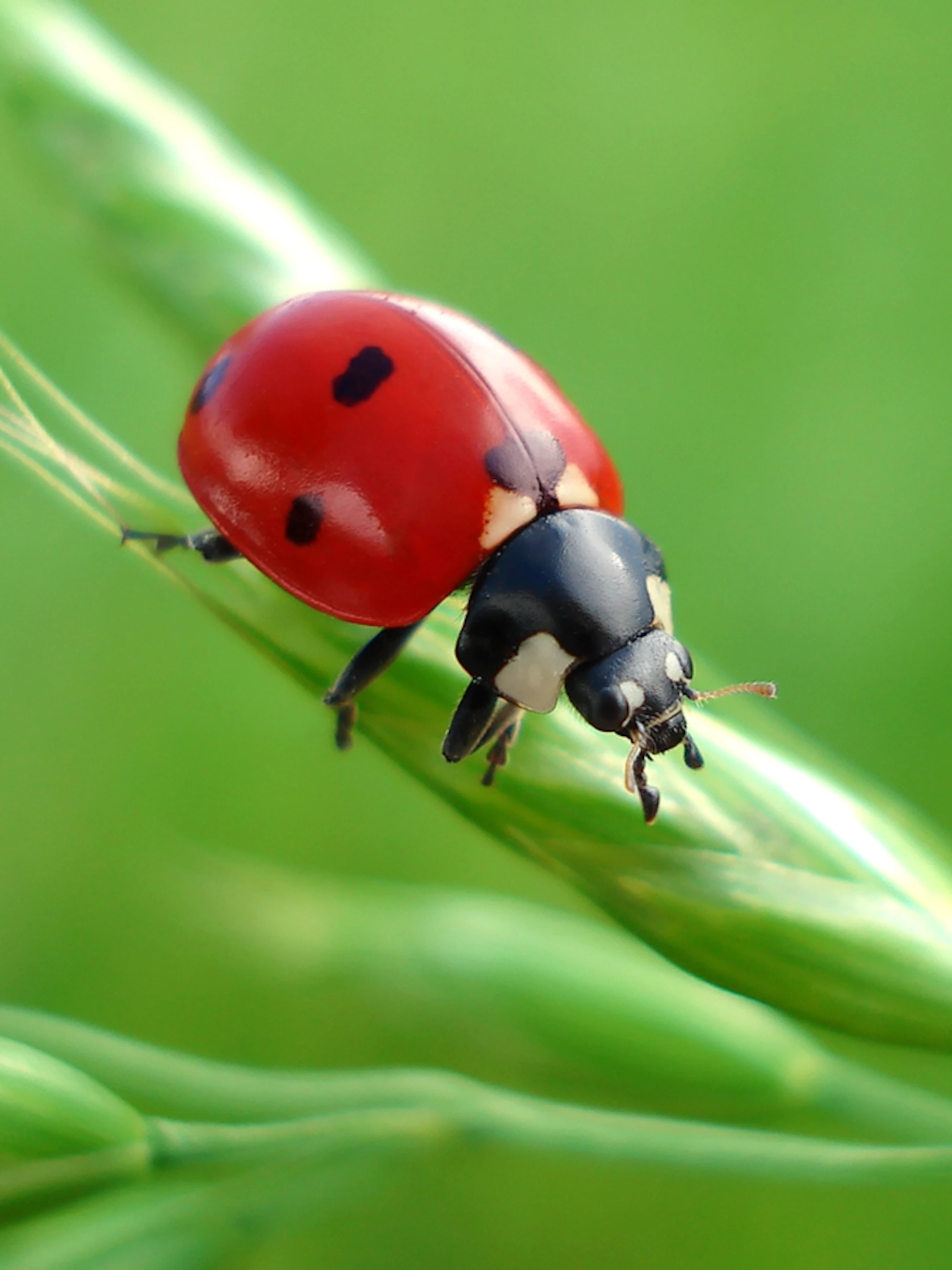 Lady Bug
LED Light
LED Light
LED Light
NFT System
NFT System
NFT System
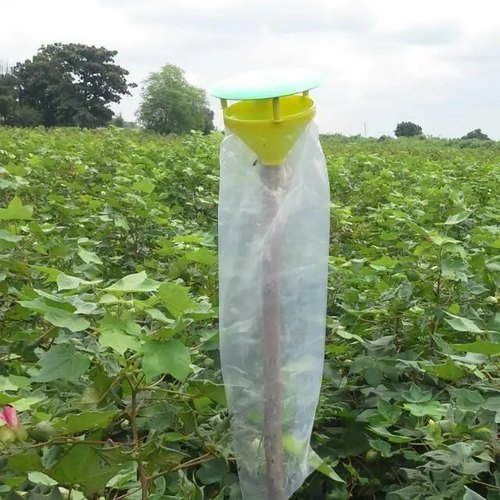 Pheromone Trap
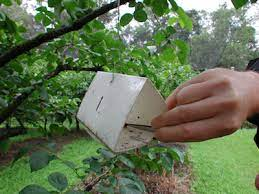 Pheromone Trap
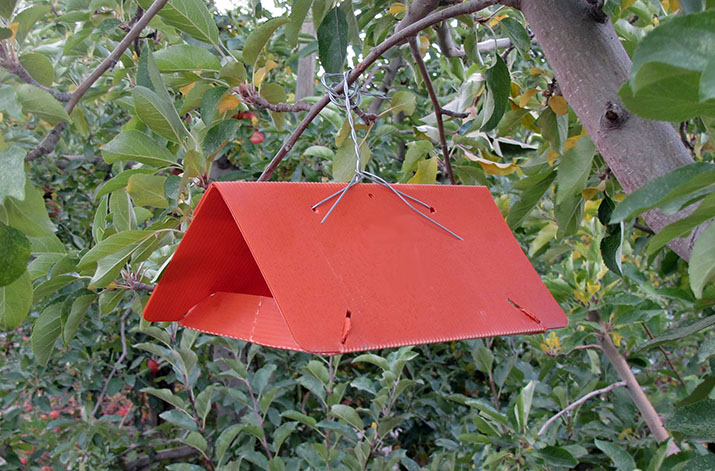 Pheromone Trap
Polyethylene Film
Polyethylene Film
Polyethylene Film
Polyethylene Tubing
Polyethylene Tubing
Polyethylene Tubing
Peat
Peat
Peat
Perlite
Perlite
Perlite
Pesticide Sprayer
Pesticide Sprayer
Pesticide Sprayer
Polycarbonate
Polycarbonate
Polycarbonate
Pruners
Pruners
Pruners
Rock Wool
Rock Wool
Rock Wool
Roof Vent
Roof Vent
Roof Vent
Reservoir Tank
Reservoir Tank
Reservoir Tank
Shade Cloth
Shade Cloth
Shade Cloth
Shuttle Tray
Shuttle Tray
Shuttle Tray
Solar Panel
Solar Panel
Solar Panel
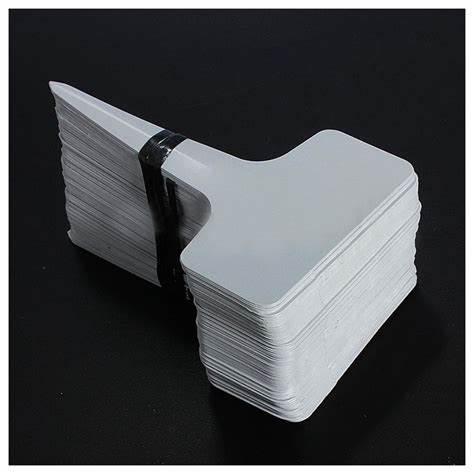 Tags
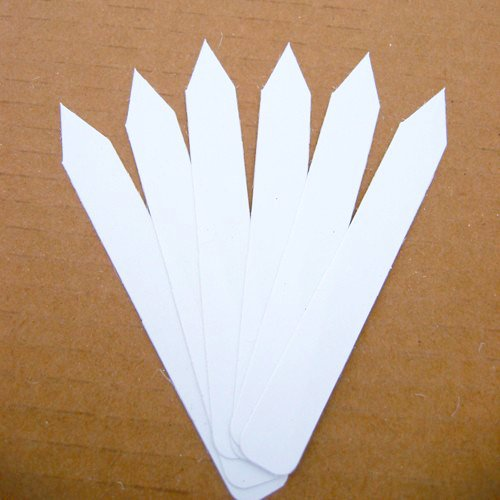 Tags
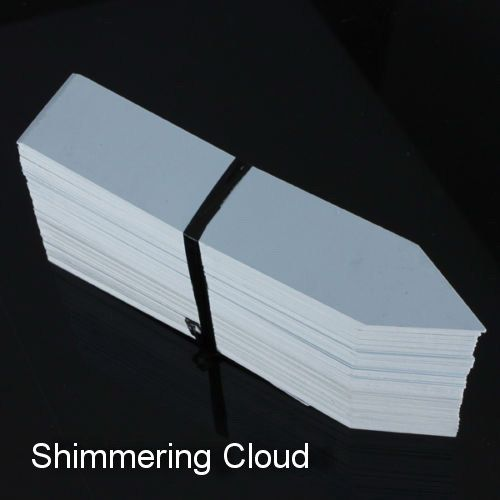 Tags
Thermostat
Thermostat
Thermostat
Vermiculite
Vermiculite
Vermiculite
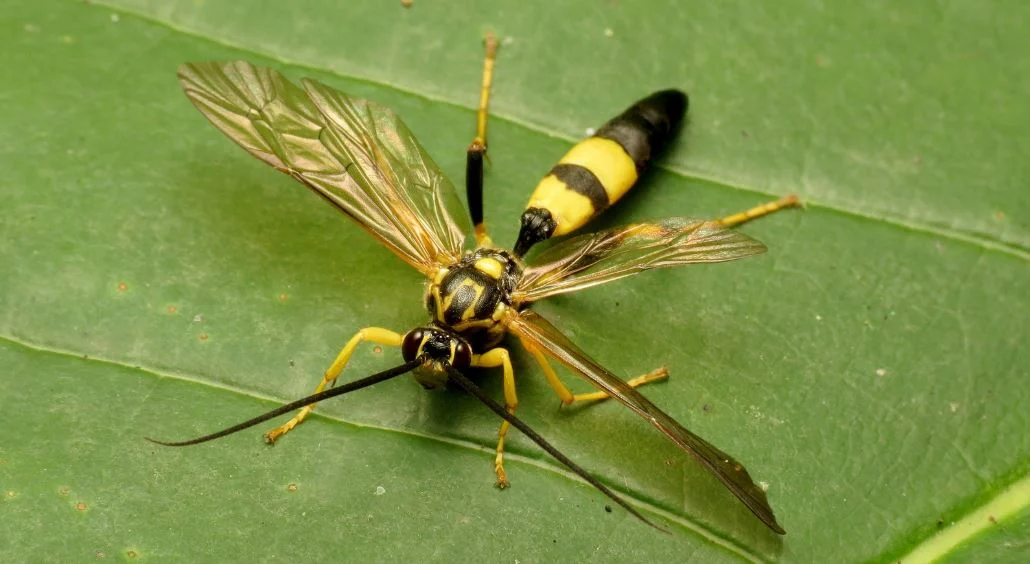 Wasp
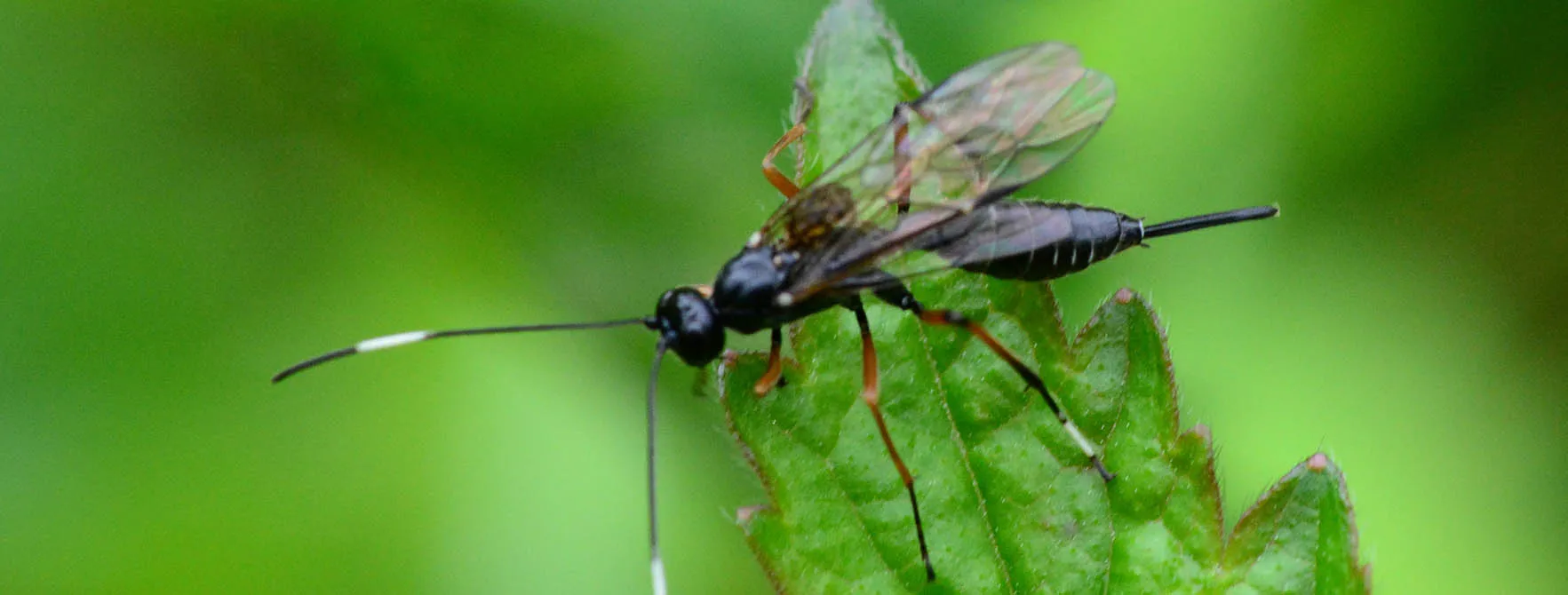 Wasp
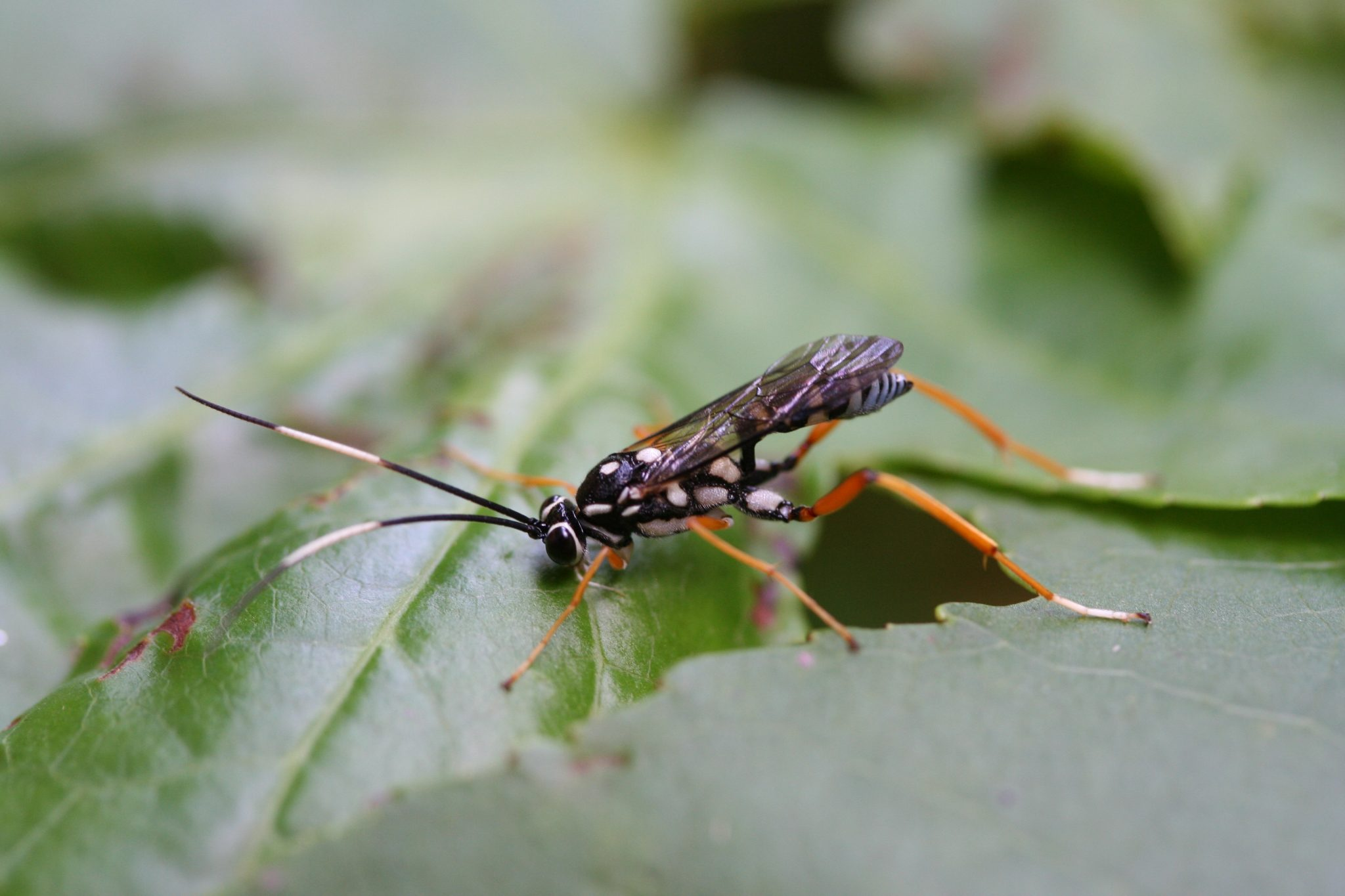 Wasp
Water Pump
Water Pump
Water Pump
Watering Wand
Watering Wand
Watering Wand
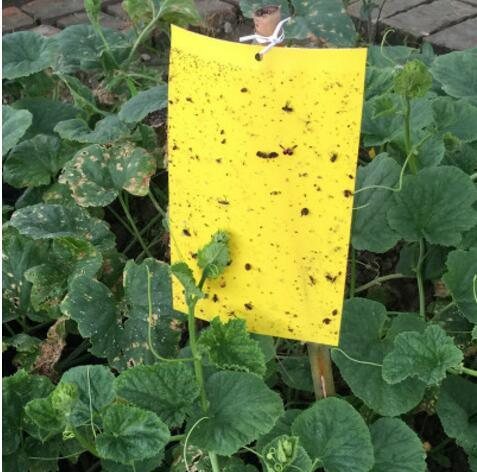 Yellow Sticky Board
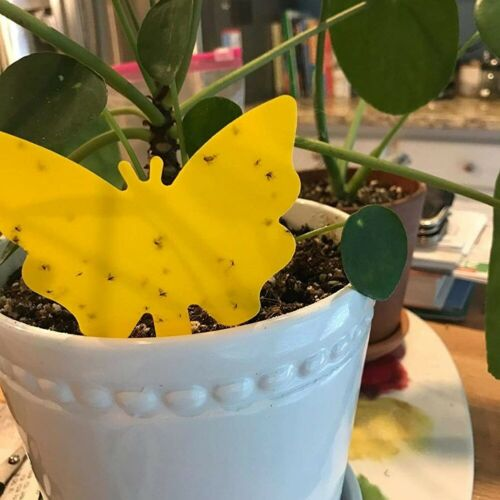 Yellow Sticky Board
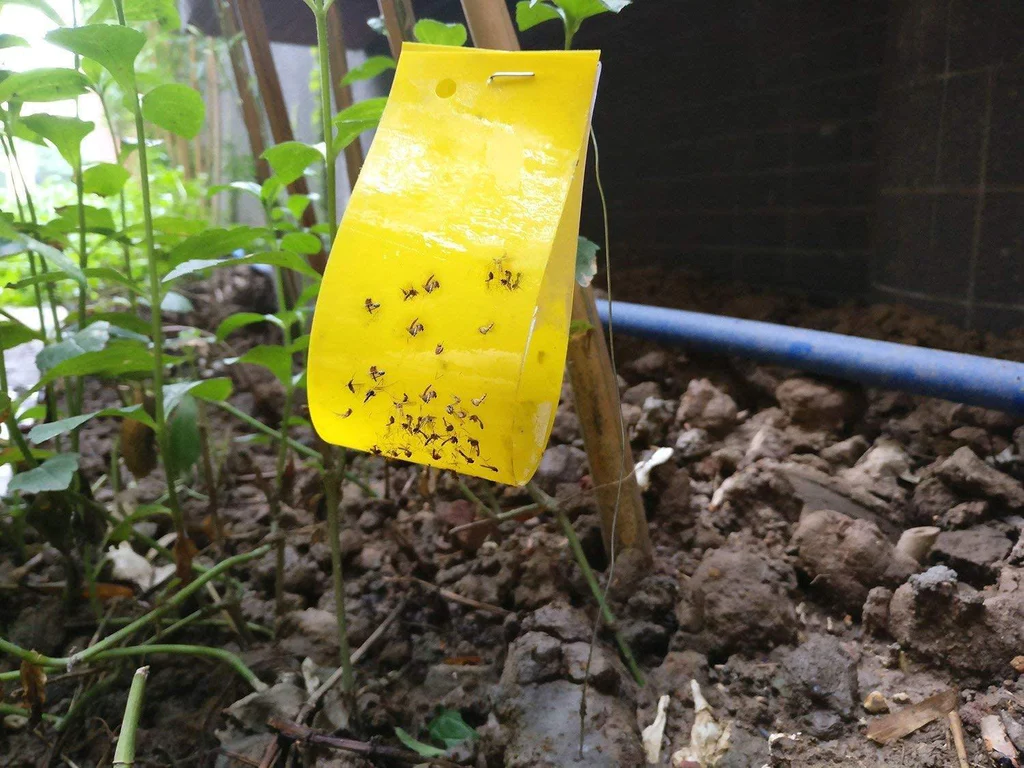 Yellow Sticky Board